Click the pictures that contain the ‘ur’ sound to move them into the middle.
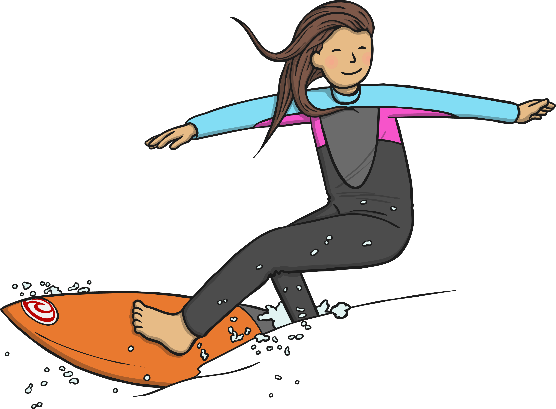 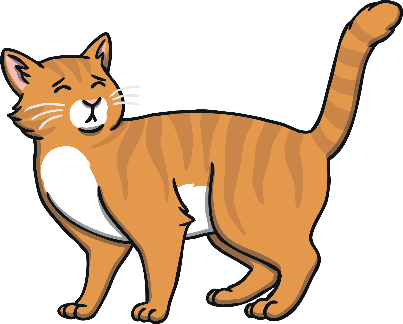 ur
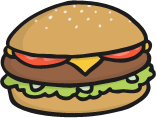 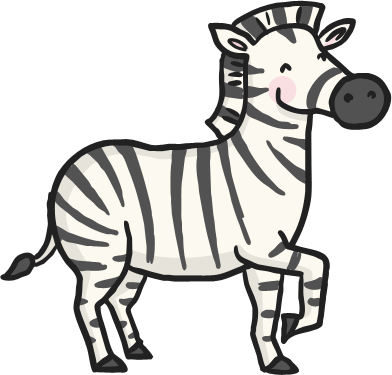 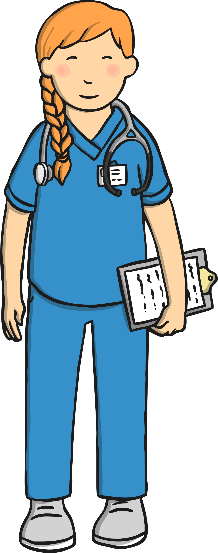 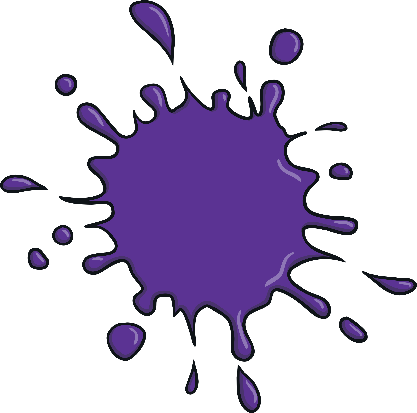 Click the pictures that contain the ‘ow’ sound to move them into the middle.
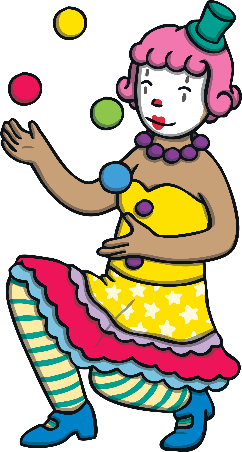 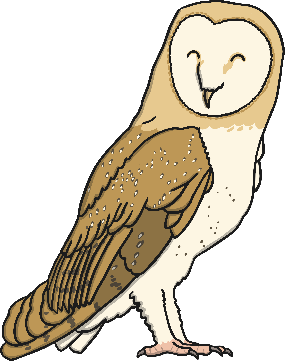 ow
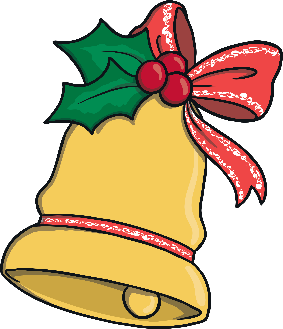 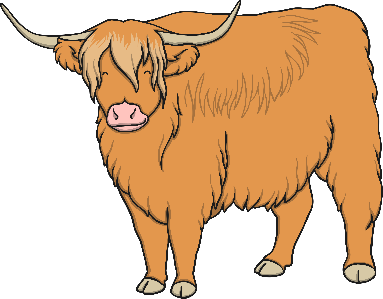 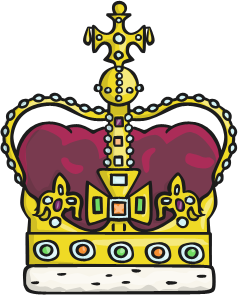 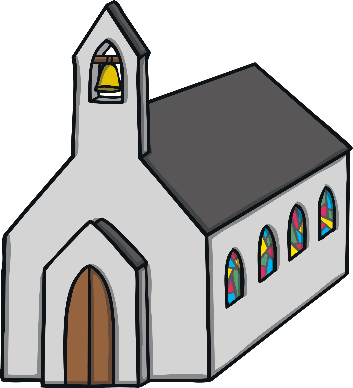 Click the pictures that contain the ‘oi’ sound to move them into the middle.
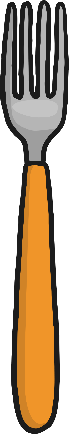 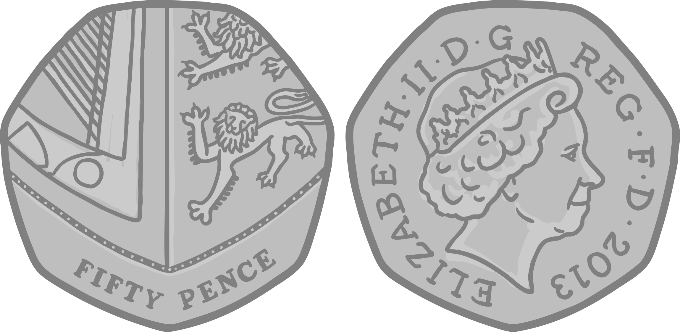 oi
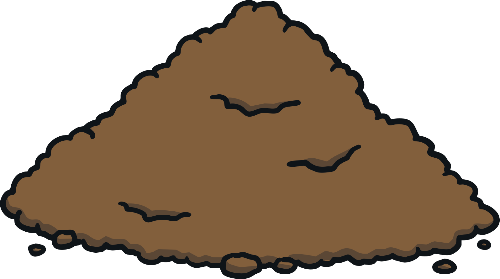 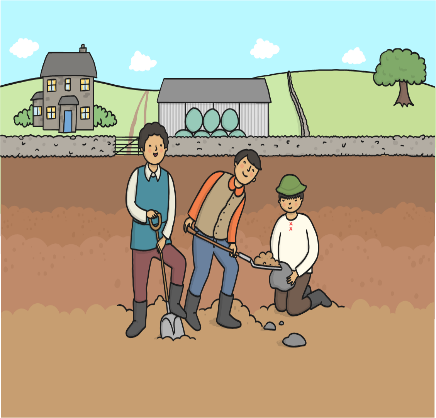 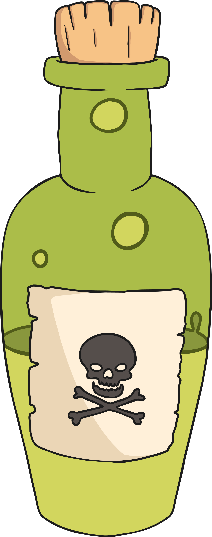 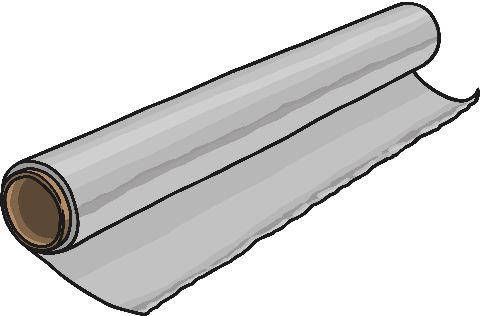 Click the pictures that contain the ‘ear’ sound to move them into the middle.
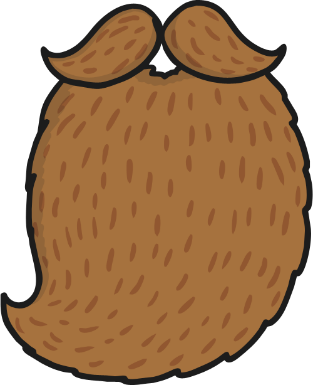 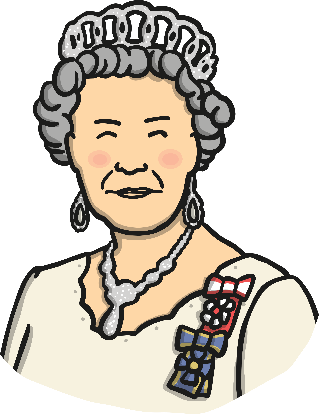 ear
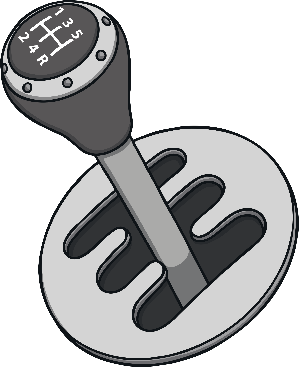 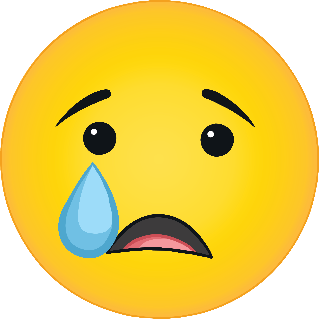 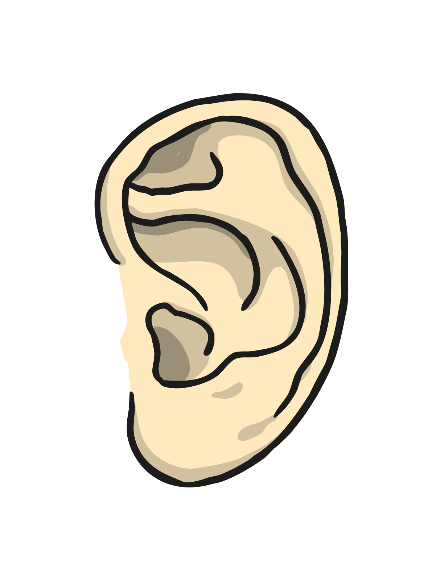 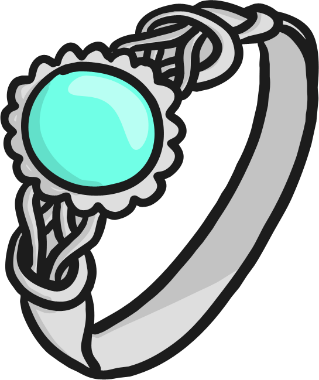 Click the pictures that contain the ‘air’ sound to move them into the middle.
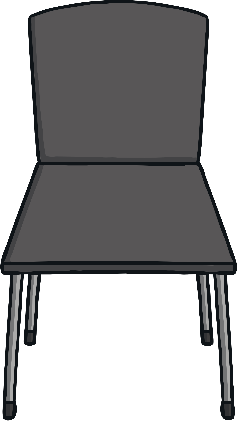 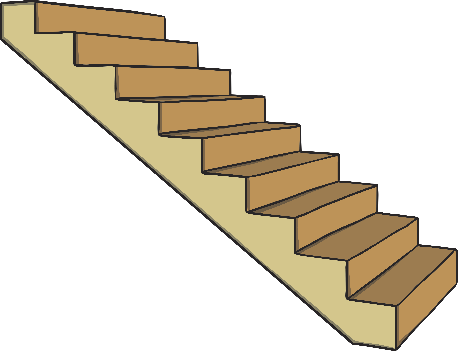 air
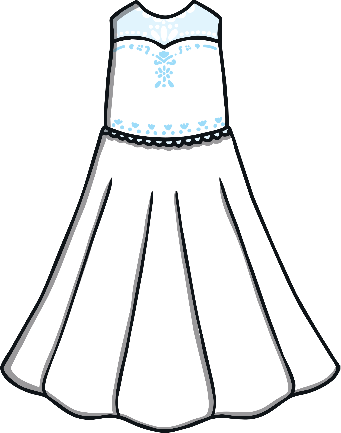 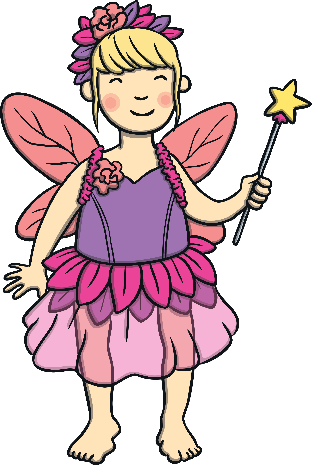 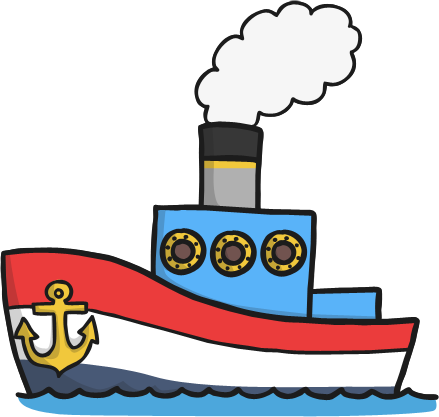 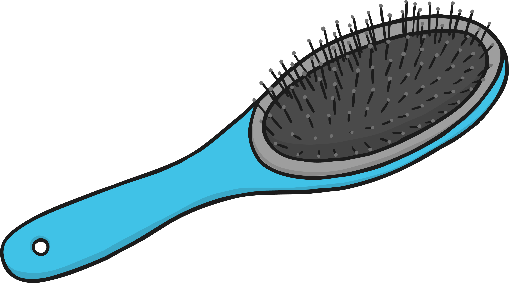 Click the pictures that contain the ‘ure’ sound to move them into the middle.
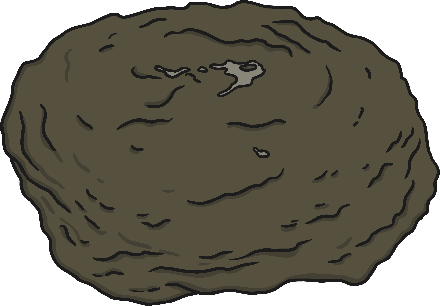 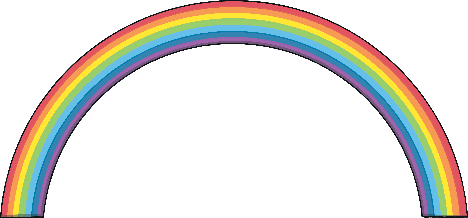 ure
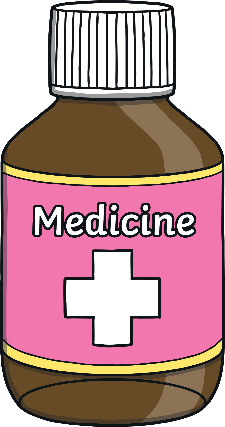 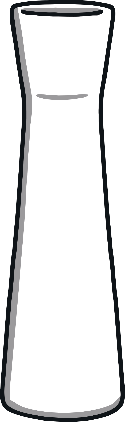 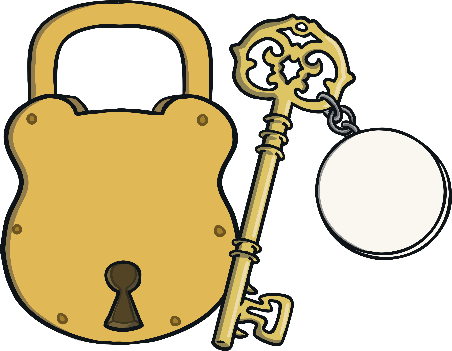 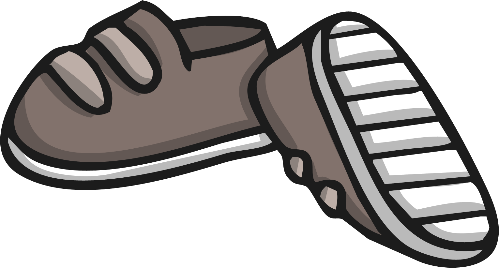 Click the pictures that contain the ‘er’ sound to move them into the middle.
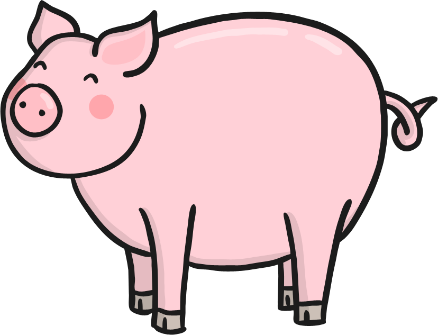 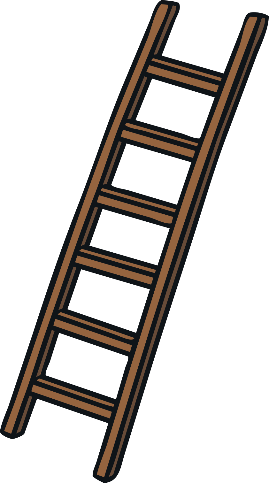 er
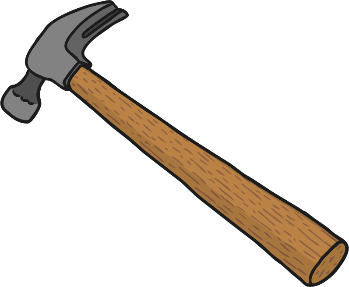 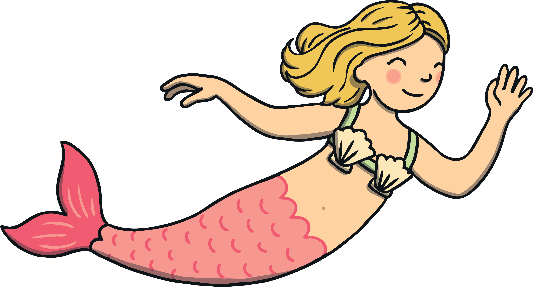 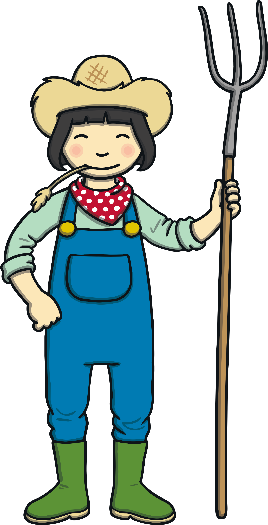 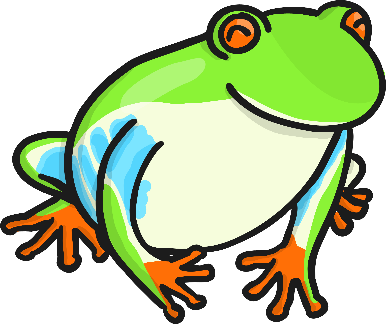 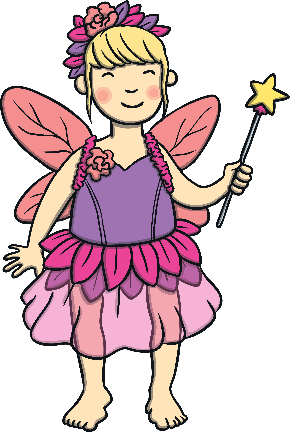 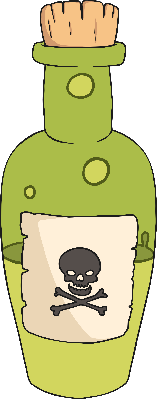 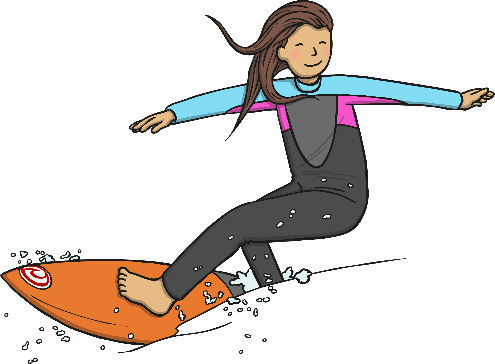 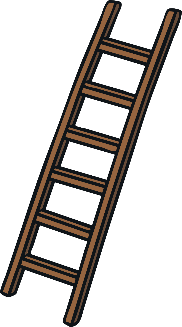 oi
ure
ear
er
air
ow
ur
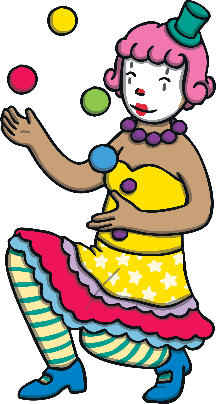 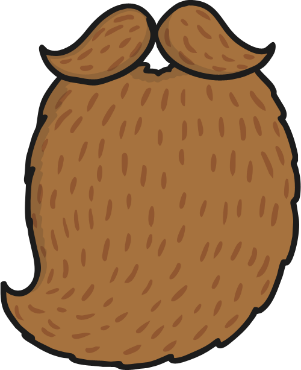 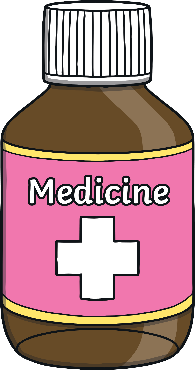